Spiegelcijfers DM 2018
Populatie DM  ( in aantallen en %  t.o.v. van de zorggroep)
In 2018 nieuw gediagnosticeerd DM
In de keten
Behandeling specialist
eGFR-BEPALING
% DM2 patiënten bij wie eGFR bepaald is
96,0

95,0

94,0

93,0

92,0

91,0

90,0

89,0
88,0
Assen
Emmen
Meppel
Hoogeveen
HZD
2018
2019
Verdeling EGFR
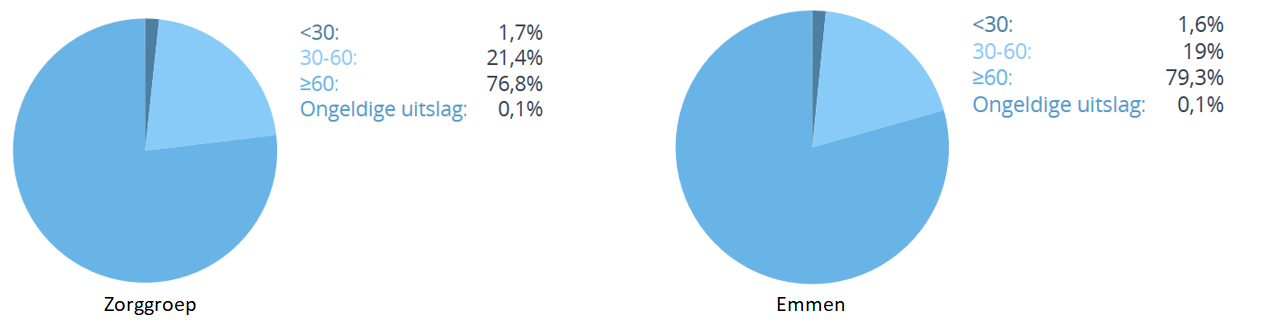 Behandeling
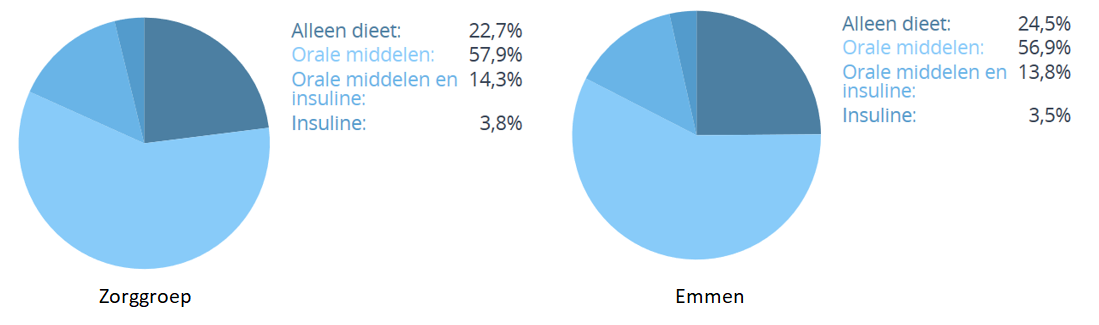 FUNDUSCONTROLE <2 JAAR
% DM2 patiënten met funduscontrole <2 jaar
90,0

88,0

86,0

84,0

82,0

80,0

78,0
76,0
Assen
Emmen
Meppel
Hoogeveen
HZD
2018
2019
Retinopathie < 2 jaar en Maculopathie (Emmen)
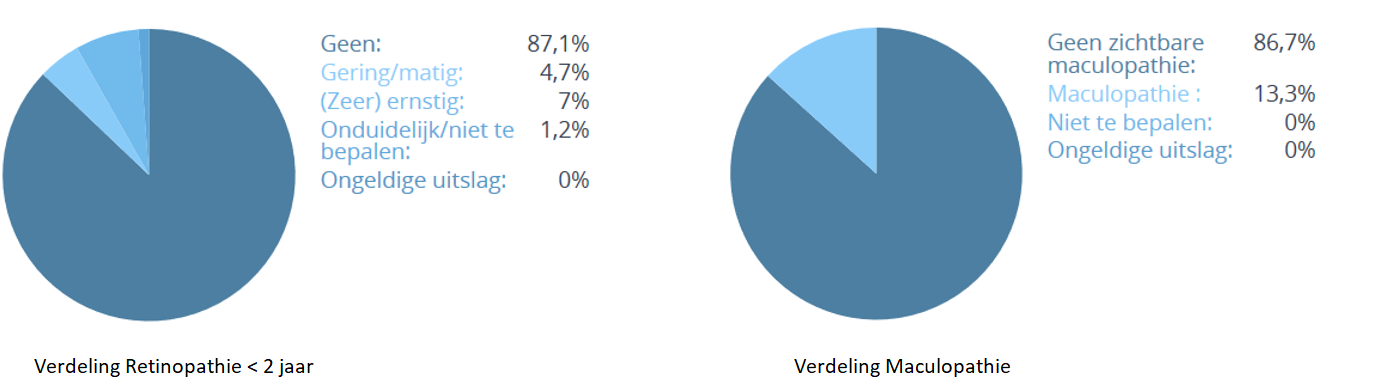 VOETONDERZOEK
% DM2 patiënten met voetonderzoek
88,0

86,0

84,0

82,0

80,0

78,0

76,0

74,0
72,0
Assen
Emmen
Meppel
Hoogeveen
HZD
2018
2019
Verdeling Simm’s en Zorgprofiel (Emmen)
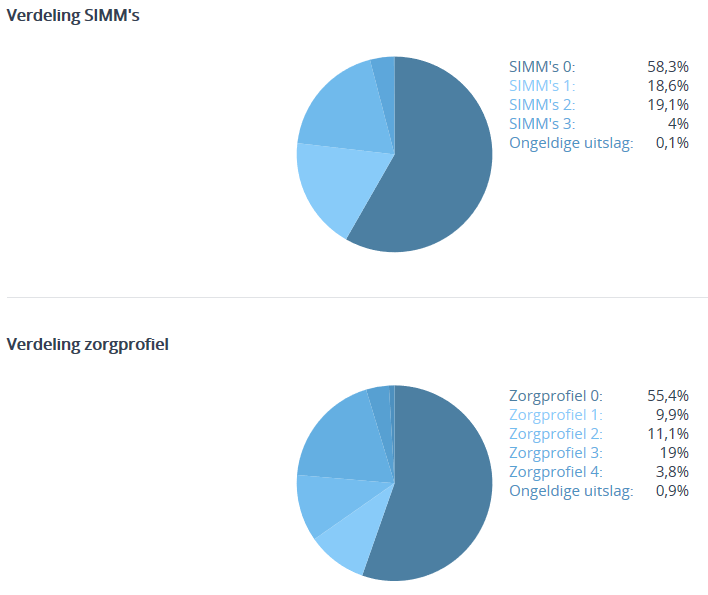 HbA1c BEPAALD
% DM2 patiënten bij wie HbA1c bepaald is
96,0

95,0

94,0

93,0

92,0

91,0
90,0
Assen
Emmen
Meppel
Hoogeveen
HZD
2018
2019
Verdeling HBA1c alle leeftijden (Emmen)
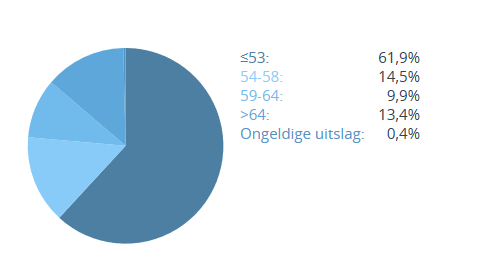 Verdeling HBA1c  (Emmen)
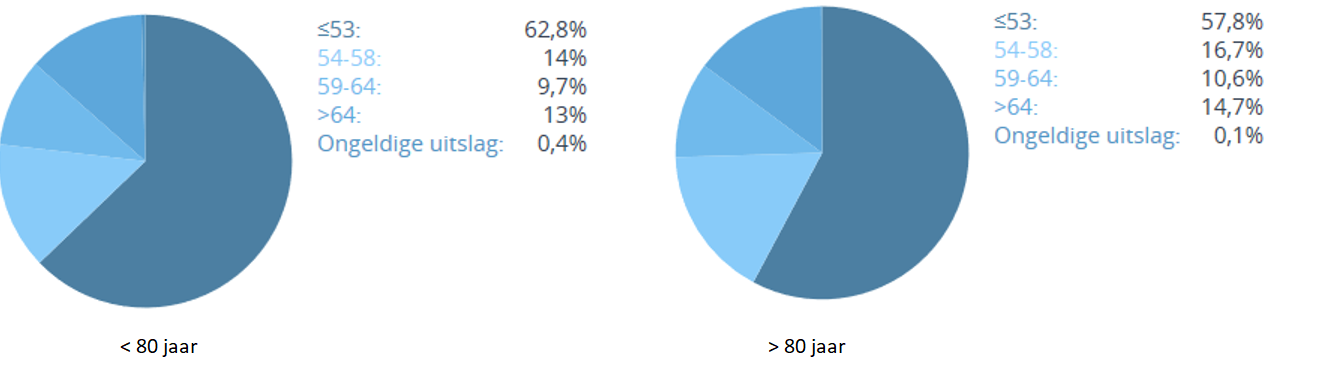 LDL BEPAALD <5 JAAR
% DM2 patiënten bij wie LDL is bepaald
99,3

99,2

99,1

99,0
98,9

98,8

98,7
98,6

98,5
98,4
Assen
Emmen
Meppel
Hoogeveen
HZD
2018
2019
Verdeling LDL (Emmen)
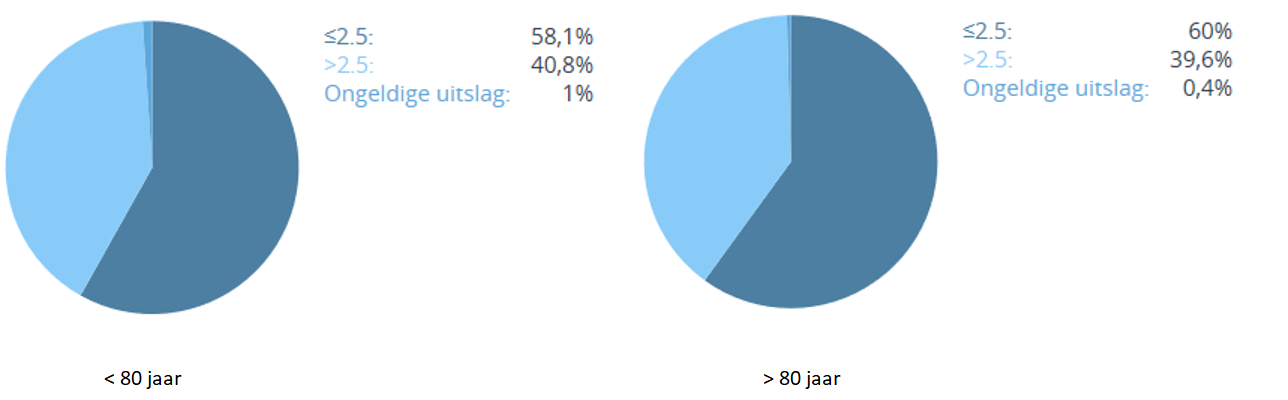 Behandeling LDL (Emmen)
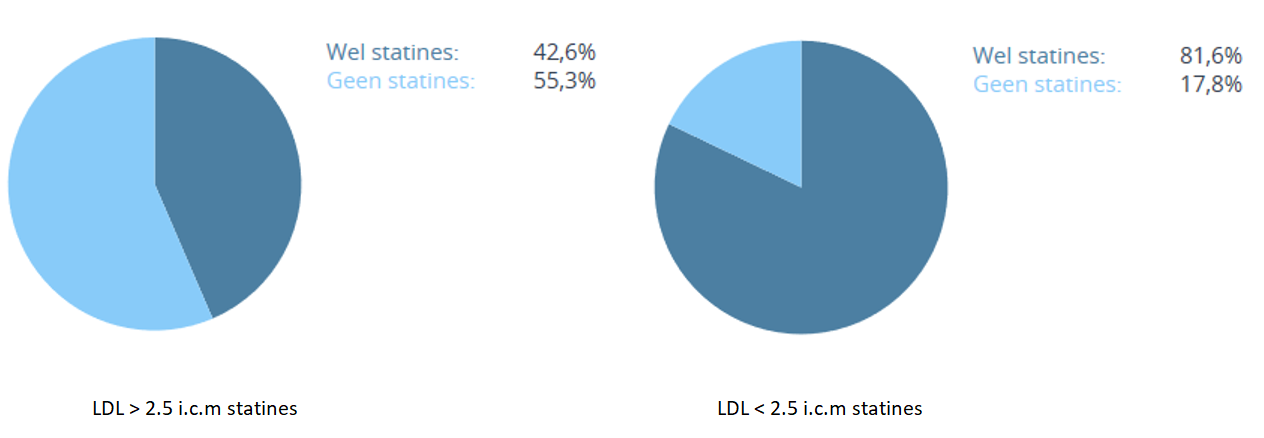 URINEONDERZOEK
% DM2 patiënten met urineonderzoek
90,0

88,0

86,0

84,0

82,0

80,0

78,0
76,0
Assen
Emmen
Meppel
Hoogeveen
HZD
2018
2019
Verdeling Albuminurie (Emmen)
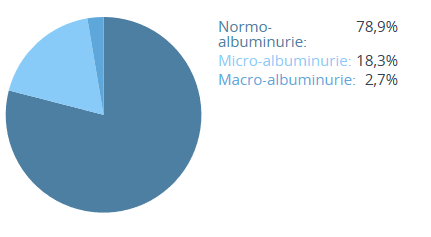 Behandeling Albuminurie (Emmen)
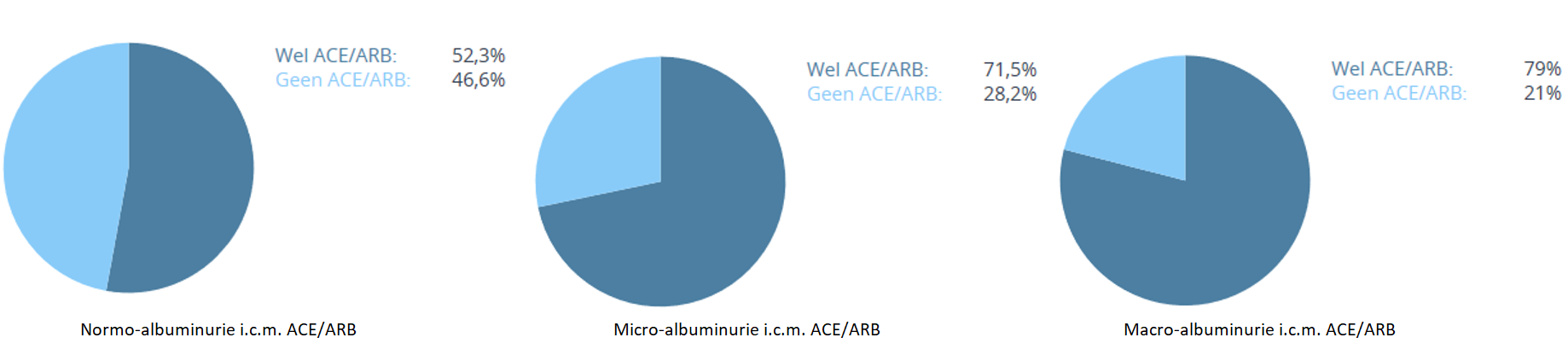 BLOEDDRUK GEMETEN
% DM2 patiënten met gemeten bloeddruk
99,0
98,0
97,0
96,0
95,0
94,0
93,0
92,0
91,0
90,0
89,0
Assen
Emmen
Meppel
Hoogeveen
HZD
2018
2019
Verdeling Bloeddruk (Emmen)
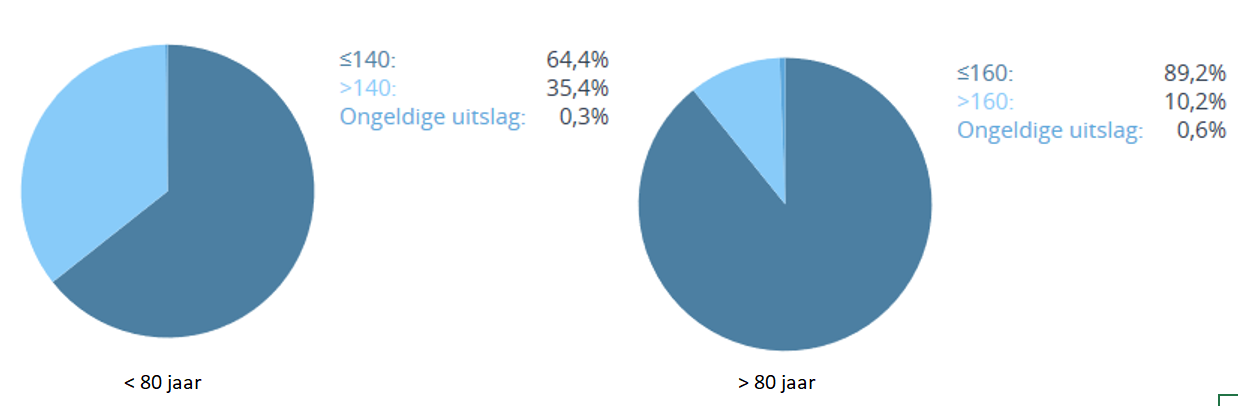 Bloeddruk > 140 I.c.m. antihypertensiva (Emmen)
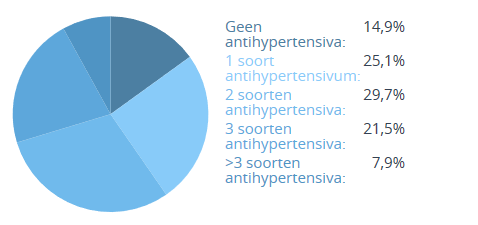 BMI BEREKEND
% DM2 patiënten bij wie BMI is berekend
94,0

92,0

90,0

88,0

86,0

84,0

82,0
80,0
Assen
Emmen
Meppel
Hoogeveen
HZD
2019
2018
Verdeling BMI
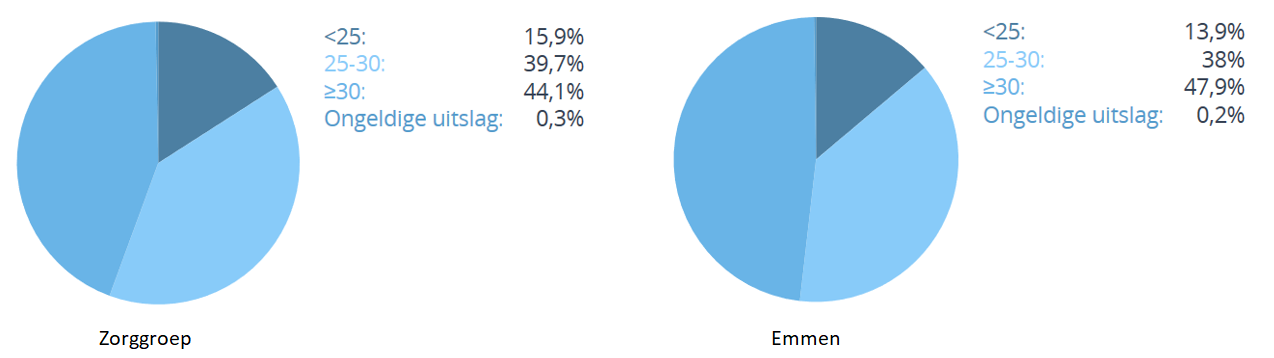 ROOKGEDRAG VASTGELEGD
% DM2 patiënten bij wie rookgedrag is vastgelegd
96,0

94,0

92,0

90,0

88,0

86,0

84,0

82,0
80,0
Assen
Emmen
Meppel
Hoogeveen
HZD
2019
2018
Verdeling Rookgedrag
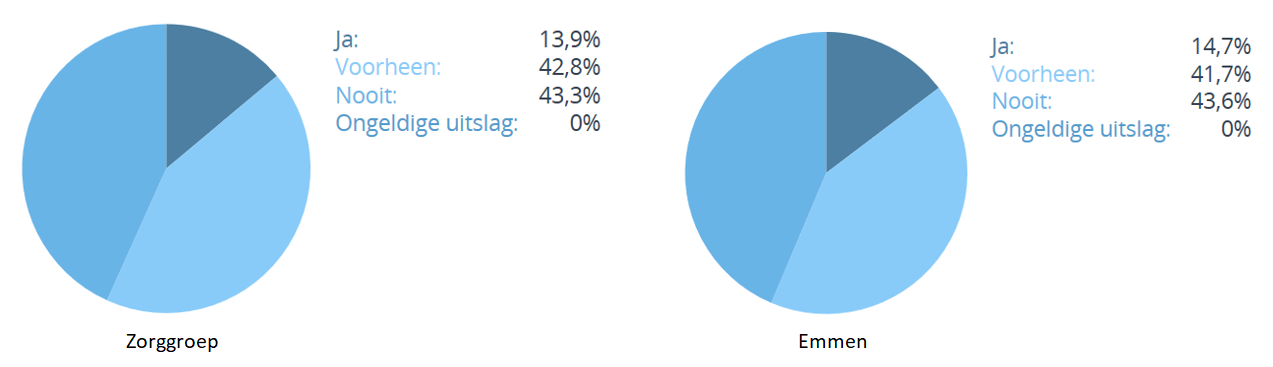 LICHAAMSBEWEGING GEREGISTREERD
% DM2 patiënten bij wie lichaamsbeweging is geregistreerd
100,0
90,0
80,0
70,0
60,0
50,0
40,0
30,0
20,0
10,0
0,0
Assen
Emmen
Meppel
Hoogeveen
HZD
2019
2018
Verdeling Lichaamsbeweging
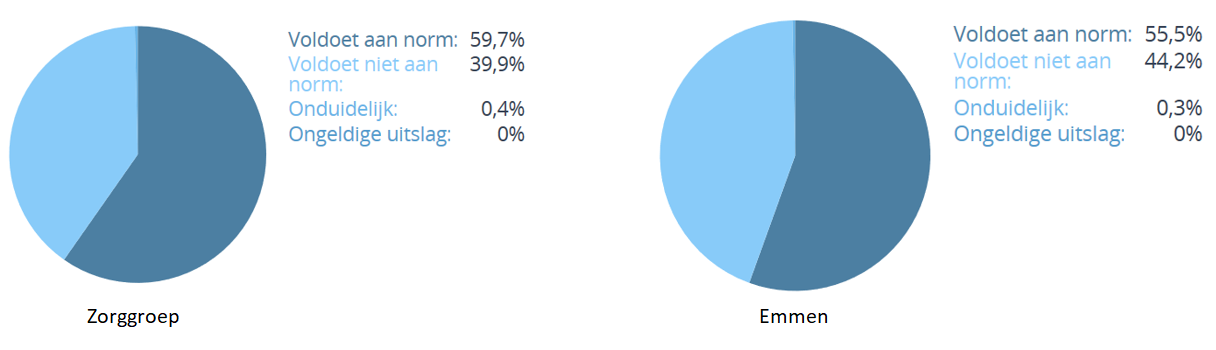 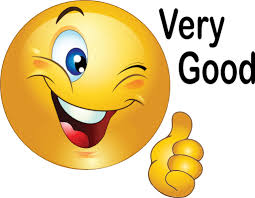